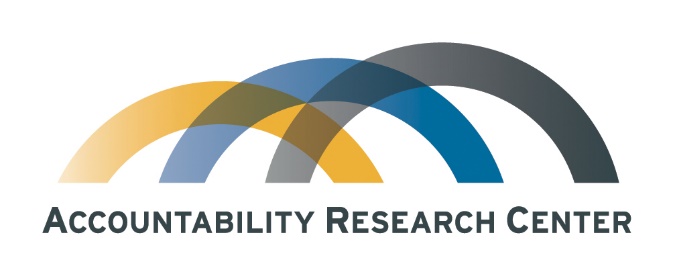 U.S. Foreign Assistance to HondurasA Preliminary overview of Publicly Available data
Accountability Research Center (Homepage Link)
Draft (12/13/2023)
Comments Welcome
E-mail: jh1227a@american.edu, nc5628a@student.american.edu
ARC open government analysis
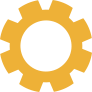 Our research is informed by the idea that open government is key to informing locally-led development 
Our pilot project:
Has analyzed nine countries
Focuses on USAID, but includes analysis of foreign assistance across US agencies
Reviews public USAID project information using an open government perspective to take stock of data availability and accessibility 
Connects the dots across different public U.S. government data sources to analyze sectoral priorities and localization patterns of bilateral aid
Across cases we have found:
Public information about USAID projects is split between multiple government sites: USAID’s country mission sites provide descriptive project information, ForeignAssistance.gov provides consistent annual budget data, and USASpending.gov provides sub-recipient data
The US category called "Peace and Security" includes different funding streams including:  security/counter-narcotics and peace-related (the latter of which typically receives less funding)
U.S. foreign assistance to Honduras: Preliminary analysis
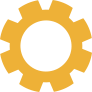 Our pilot project reviewed three data sources to offer preliminary analysis of U.S. funding to Honduras
Review of USAID Honduras’ official website* to assess the quality and breadth of information available
USAID Honduras’ official page ranks among the least detailed of the dedicated mission pages reviewed during this pilot project
Review of USAID’s localization data to assess direct funding to local partners
USAID Honduras’ direct local funding percentage in 2021 was greater than USAID’s global average for the year, but lower than the global average in 2022. Both figures were well below the agency’s 25% goal
Review of ForeignAssistance.gov data to assess funding trends by category and by managing agency
USAID manages the most foreign assistance to Honduras annually, with Democracy, Human Rights, & Governance and Economic Development the top two funded categories
Note*: This review is of a version of the USAID webpage that existed shortly before slight changes to the site occurred. The Internet Archive can be used to confirm the following analysis and cross-reference the changes
USAID Honduras website information
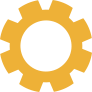 USAID Honduras’ website lists five issue areas, each with only perfunctory information:
Citizen Security
Democracy and Governance
Economic Growth
Anti-Corruption and Transparency
Education
The Our Work Overview page* links to a 14-page fact sheet (dated November 2017), only available in English
The fact sheet provides information for 29 different projects (detailed on the following slide)
Information for each project includes:
Project name
Implementing partner
Duration
Total Projected USAID investment
Paragraph describing the project
How the project aligns with the Alliance for Prosperity
The Key Documents page contains 13 documents 
These documents include a mix of regional and Honduras specific program and strategy information, provided in a mix of English and Spanish
Source: https://www.usaid.gov/honduras (accessed December 7, 2023); *Note: This page does not include a link to the Education page.
USAID Honduras: Fact sheet data, November 2017
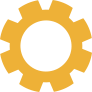 Source: https://www.usaid.gov/honduras/documents/usaidhonduras-country-fact-sheet (accessed December 7, 2023); Note: Fact sheet issue areas do not align with the USAID Honduras website issue areas.
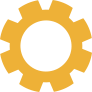 USAID localization: Honduras FY2021-2022
USAID set a minimum 25% global target for direct funding for national implementing partners by 2025 (starting from 8.1% in 2020). In 2022, USAID reported a global average of 10.2%
Country targets vary, with a higher than 25% share expected in countries where national organizations have higher capacity to manage USAID projects
USAID Honduras fell short of the USAID global target in 2021 with a 11.7% direct local funding share, followed by a large drop to 6.1% in 2022
Source: USAID, “Moving Toward a Model of Locally Led Development,” July 2023, https://www.usaid.gov/localization/fy-2022-localization-progress-report
Foreign Assistance funding trends in Honduras: Findings
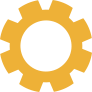 USAID foreign assistance accounts for 69% of all US funding to Honduras between 2012-2022
Every year in this period, USAID funding constituted 58% or more of all foreign assistance
The Department of Agriculture (11%) and the State Department (8%) managed the second and third largest funding totals between 2012-2022
45% of all USAID funding to Honduras between 2012-2022 went to Democracy, Human Rights, and Governance and Economic Development
Democracy, Human Rights, and Governance: 26% of the budget totaling $363,556,773 
Funding peaked in 2018 at $63,263,376, constituting 40% of that year’s budget
Economic Development: 19% of the budget totaling $262,512,358
Funding totals remained relatively stable year to year, both as a percentage of the budget and in funding totals
Total USAID funding fluctuated between years
In 2012, 2013, 2014, 2015, and 2020 total USAID managed funding was less than $110m per year
In 2016, 2017, 2018, 2019, 2021, and 2022 total USAID managed funding was greater than $145m per year
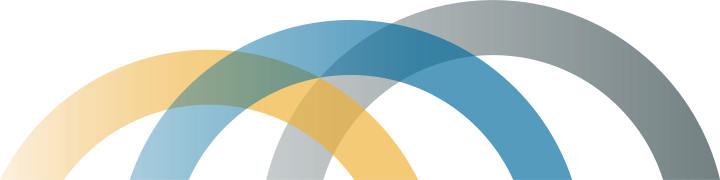 Source: ForeignAssistance.gov (“Disbursements” – Honduras; accessed December 7, 2023).: https://www.foreignassistance.gov/data#tab-query
*Note: Public data is reported as not complete for FY2022.
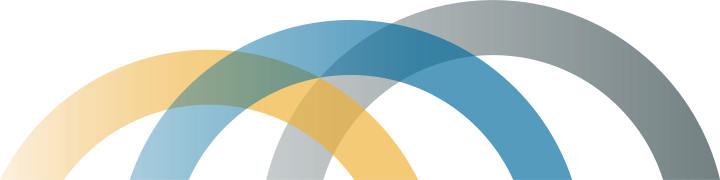 Source: ForeignAssistance.gov (“Disbursements” – Honduras; accessed December 7, 2023).: https://www.foreignassistance.gov/data#tab-query
*Note: Public data is reported as not complete for FY2022.
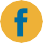 facebook.com/AcctResearchCtr/
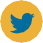 @AcctResearchCtr
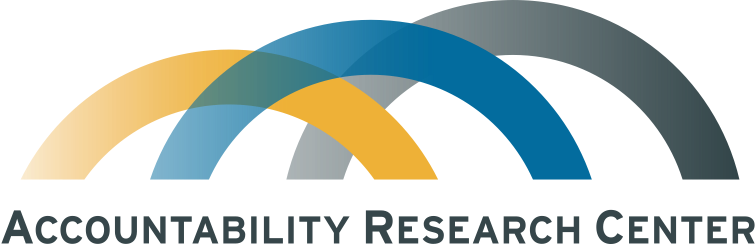 American University
School of International Service
4400 Massachusetts Ave. NW
Washington, DC 20016
Email: arc@american.edu
www.AccountabilityResearch.org